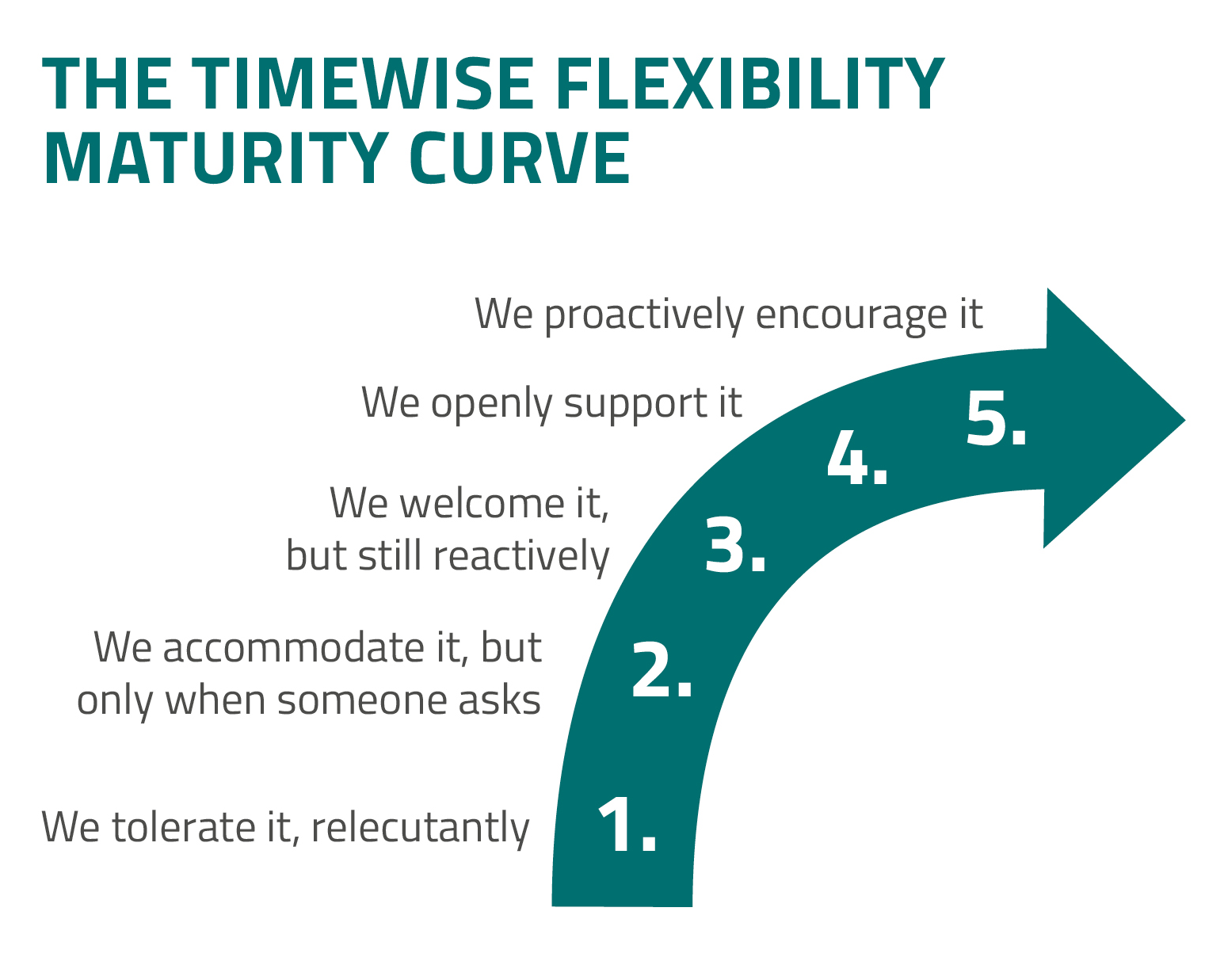 Where are you on the curve?
Copyright © 2022 Timewise All rights reserved.  Prohibited to copy, share or use without prior written permission of Timewise.